DrawingBoard PPT Addin
Useful Business Icons Generic
30 November 2019
Copyright Next2Office.com
1
Global Business Icons
30 November 2019
Copyright Next2Office.com
2
Global Business Icons
30 November 2019
Copyright Next2Office.com
3
Choose from 100s of categories in Object Store
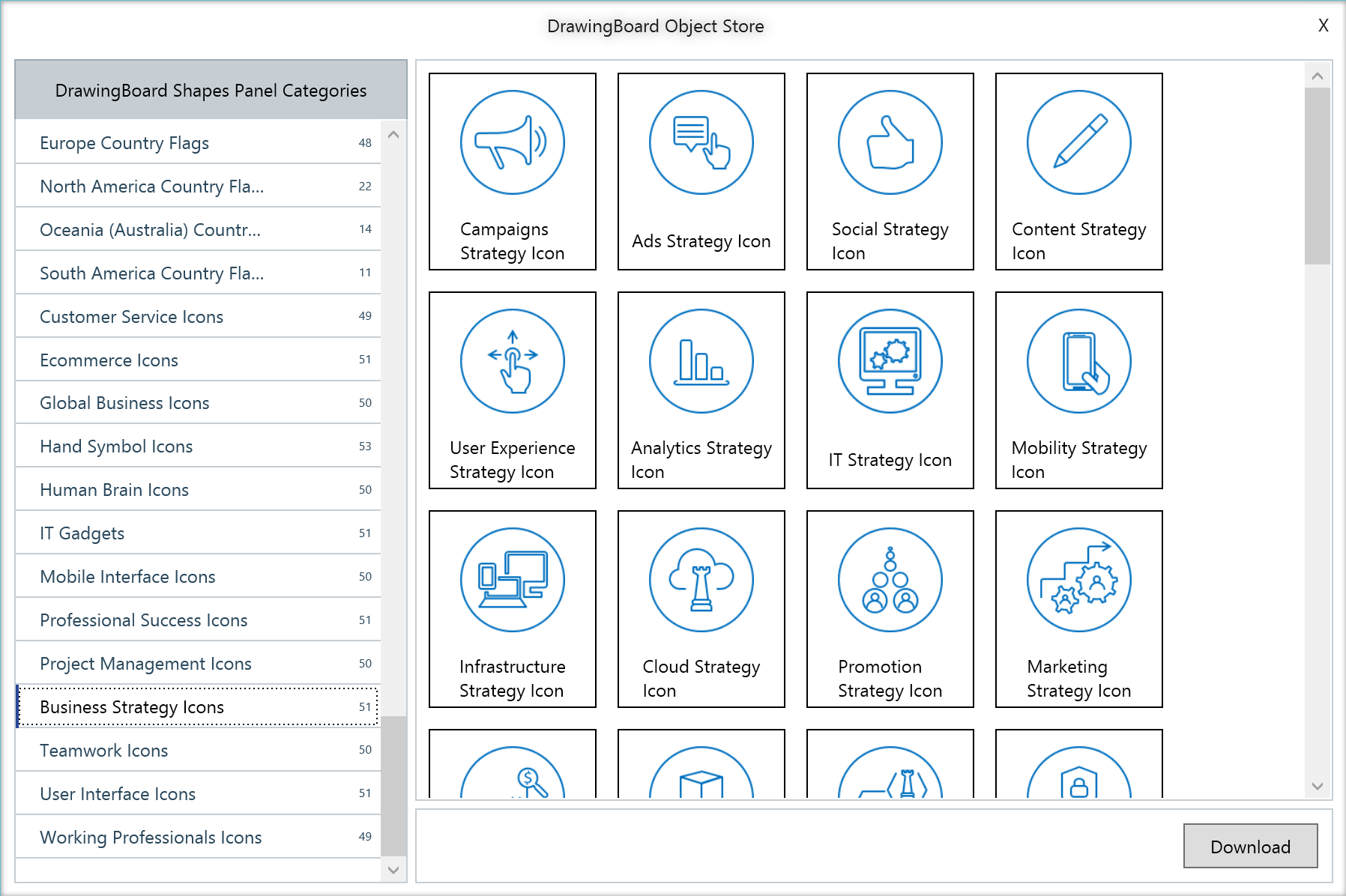 Dozens of icons related to various aspects of business
Business Strategy Icons
Download in 1 click
Watch Video: https://www.next2office.com/Tutorials.aspx
30 November 2019
Copyright Next2Office.com
4
The power of DrawingBoard’s Shapes Panel
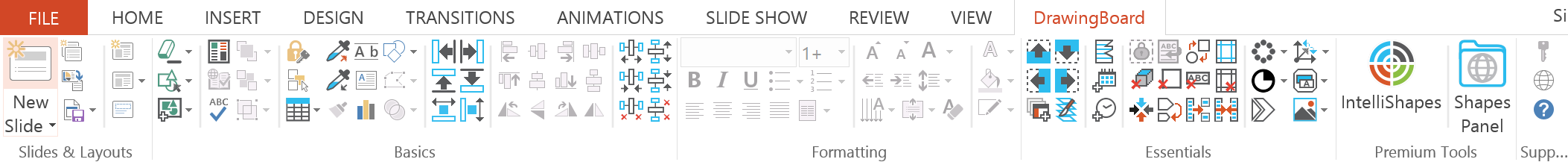 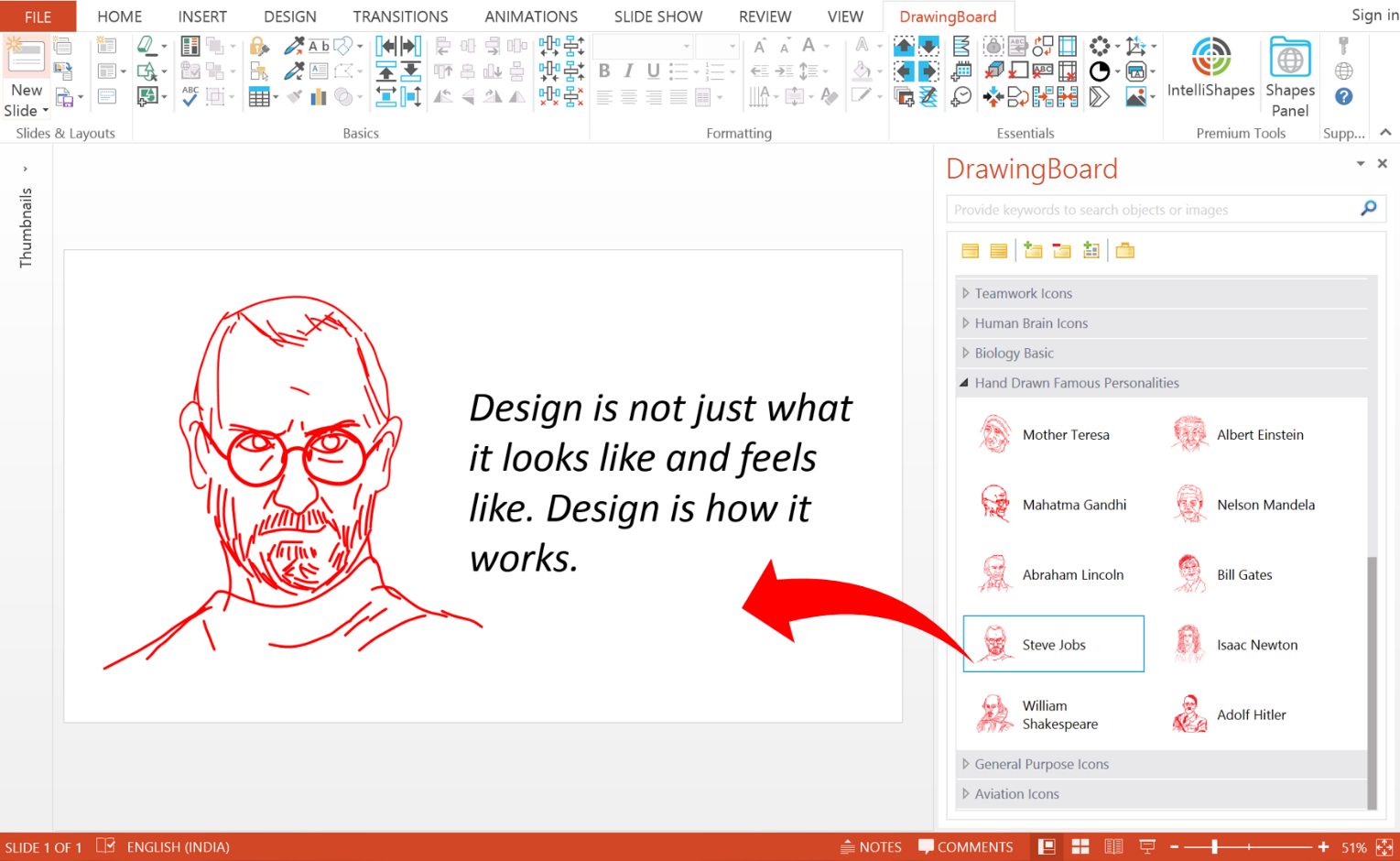 Smart Search Feature
Objects organized into category for meaningful classification
Objects displayed as icons with names and description
Drag and Drop action to insert the object into your slide
Watch Video: https://www.next2office.com/Tutorials.aspx
30 November 2019
Copyright Next2Office.com
5